ОГЭ-2022 по русскому языку
Задания и требования
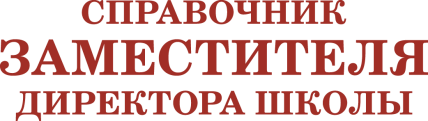 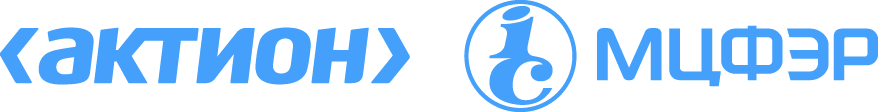 Изменения в КИМ ОГЭ-2022
Отсутствуют изменения структуры и содержания КИМ ОГЭ-2022 в сравнении с КИМ ОГЭ-2021 и КИМ ОГЭ-2020
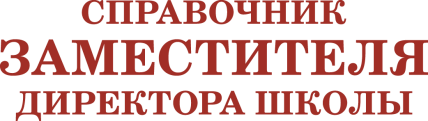 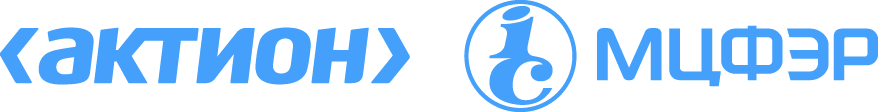 На что обратить внимание
Время 
Дополнительное оборудование
Первичный балл
Содержательные разделы предмета
Задания
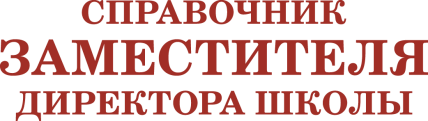 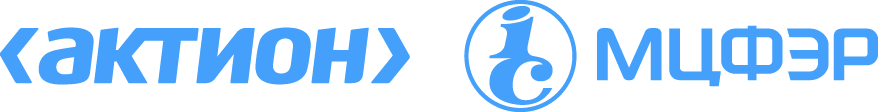 Время выполнения работы
3 часа 55 минут (235 минут)


Для учеников с ОВЗ, детей-инвалидов и инвалидов – 5 часов 25 минут(325 минут)
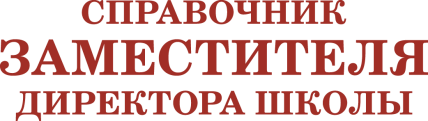 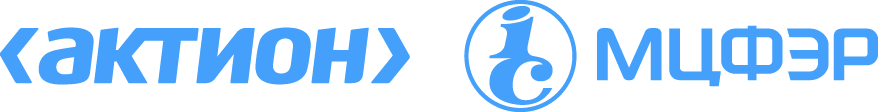 Дополнительное оборудование
Орфографический словарь 
Организатор в аудитории выдаст его по требованию
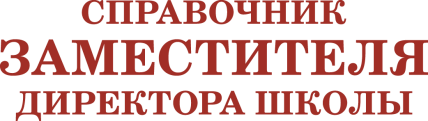 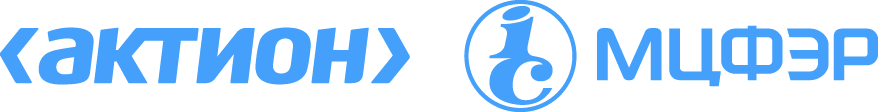 Первичный балл
Максимальный первичный балл – 33
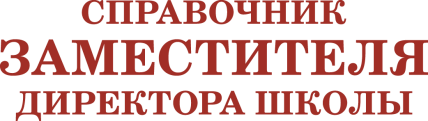 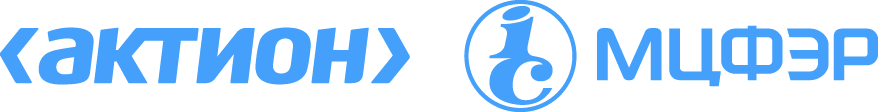 Содержательные разделы
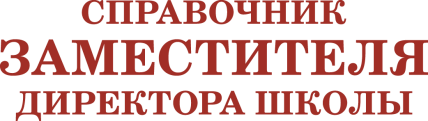 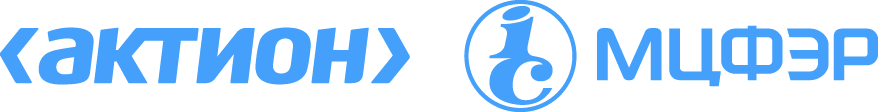 Содержательные разделы
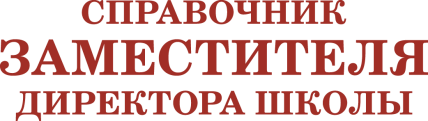 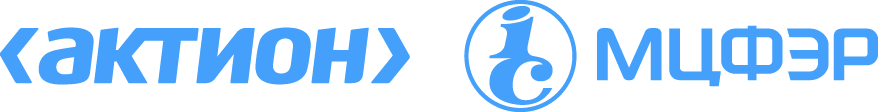 Задания
Экзаменационная работа содержит 9 заданий

№ 1 – Часть 1. Сжатое изложение
Максимальное количество баллов – 7

№ 2-8 – Часть 2. Задания с кратким ответом
 Максимальное количество баллов – 7

№ 9 – Часть 3. Сочинение-рассуждение
 Максимальное количество баллов – 9
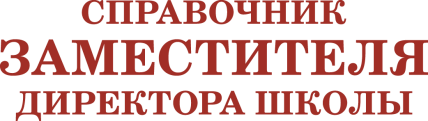 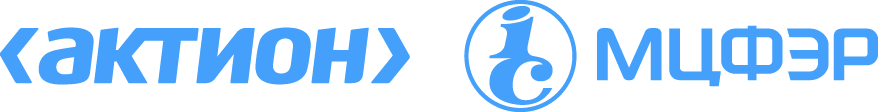 Модель проведения сжатого изложения
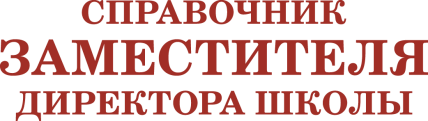 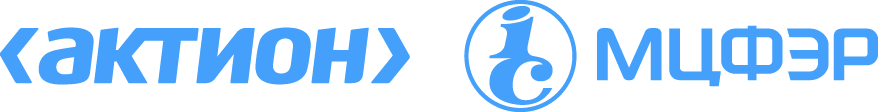 Модель проведения сжатого изложения
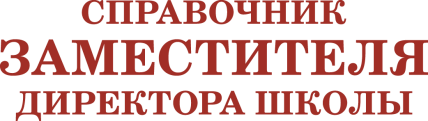 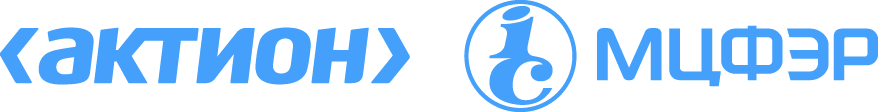 Изложение
Ученикам могут дать прослушать тексты разных жанров:
 путевые заметки; 
 записки; 
 очерк; 
 рецензия; 
 дневник; 
 другое.
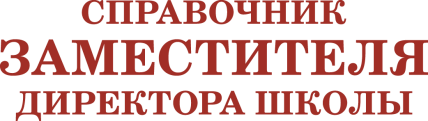 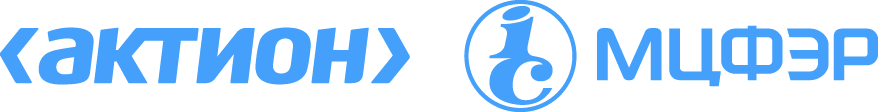 Задание №2. Синтаксический анализ
Это задание заменило  прежние задания КИМ-2019 № 8 и №11
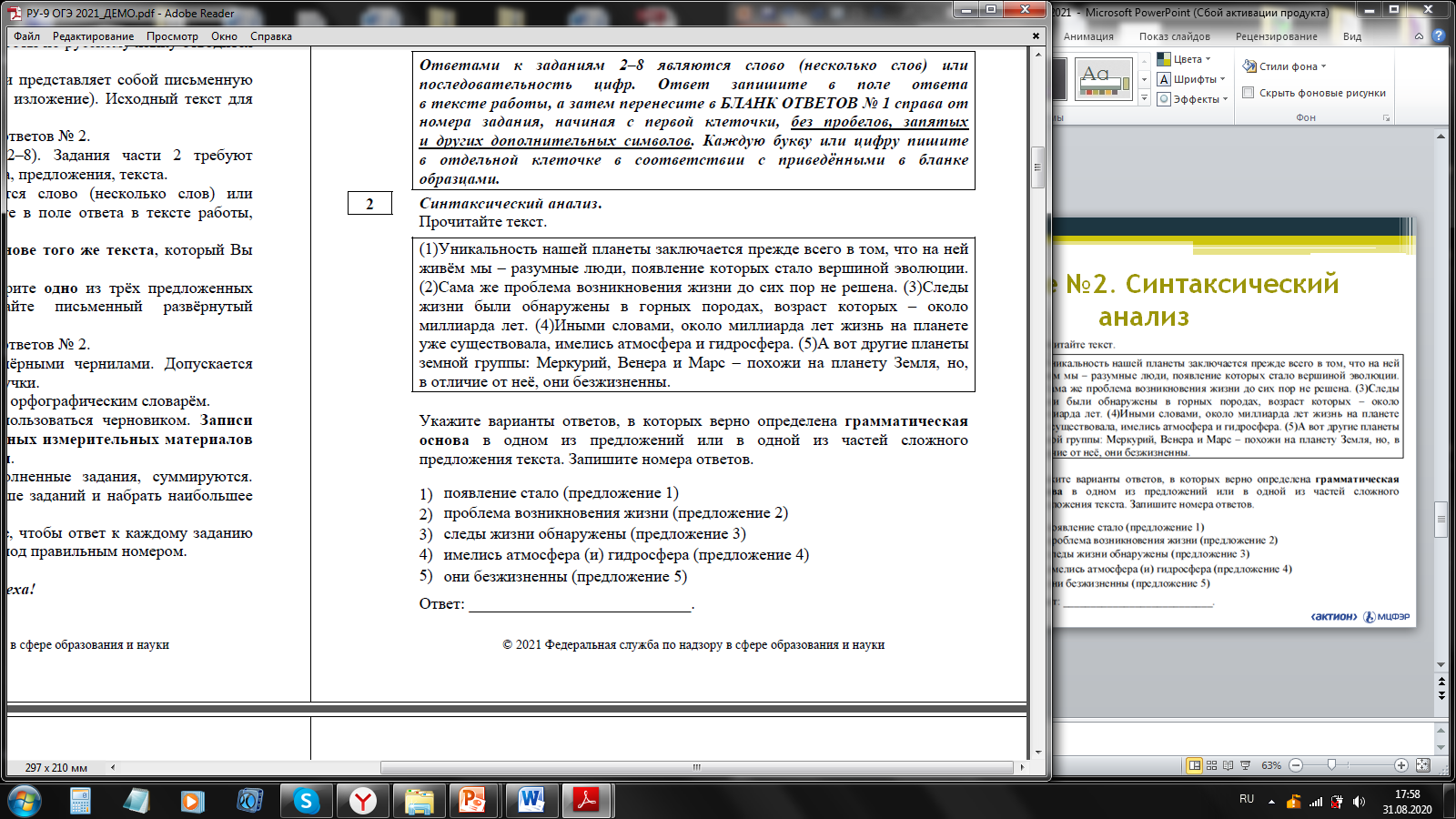 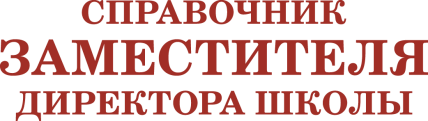 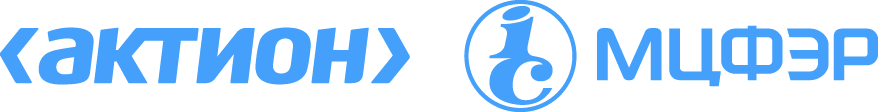 Задание №3. Пунктуационный анализ
Это задание заменило прежние задания 
КИМ-2019 № 9,10,12-14
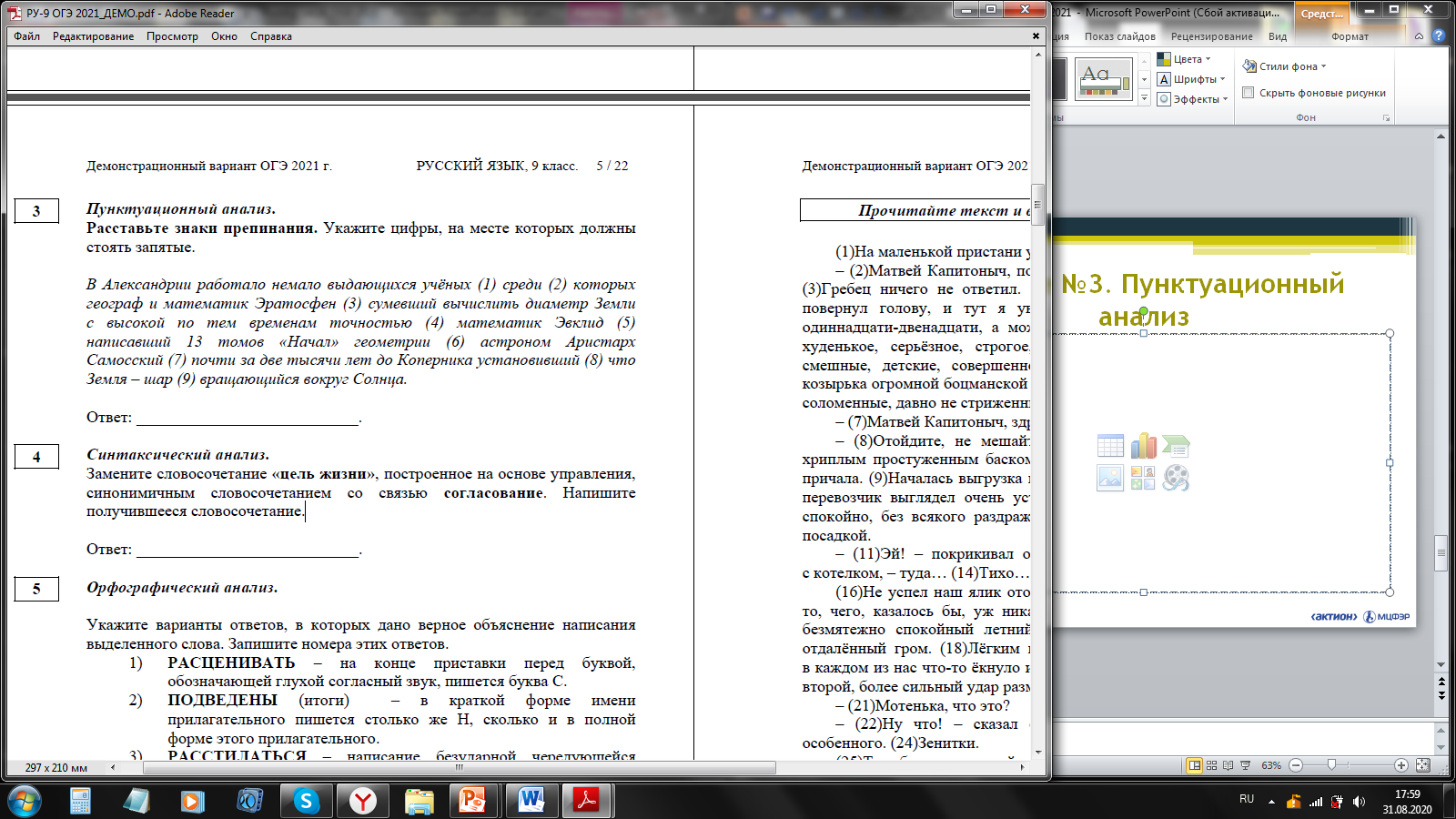 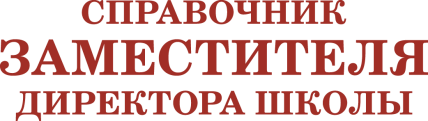 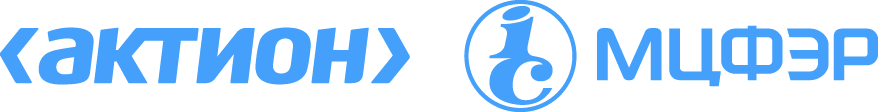 Сравнение КИМ-2022 с КИМ-2019
Задания, которые поменяли нумерацию:






Сократили в тестовой части задания на синтаксис  и пунктуацию
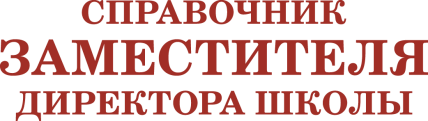 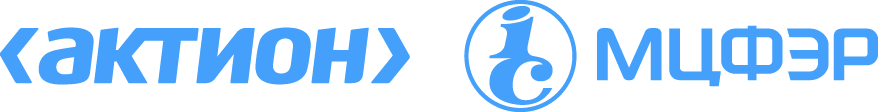